STATEK NA WODZIE
Oliwia Ferens IIIF
Obserwacje :
Po nalaniu na talerzyk wody postawiłam na niego świeczkę i zapaliłam.
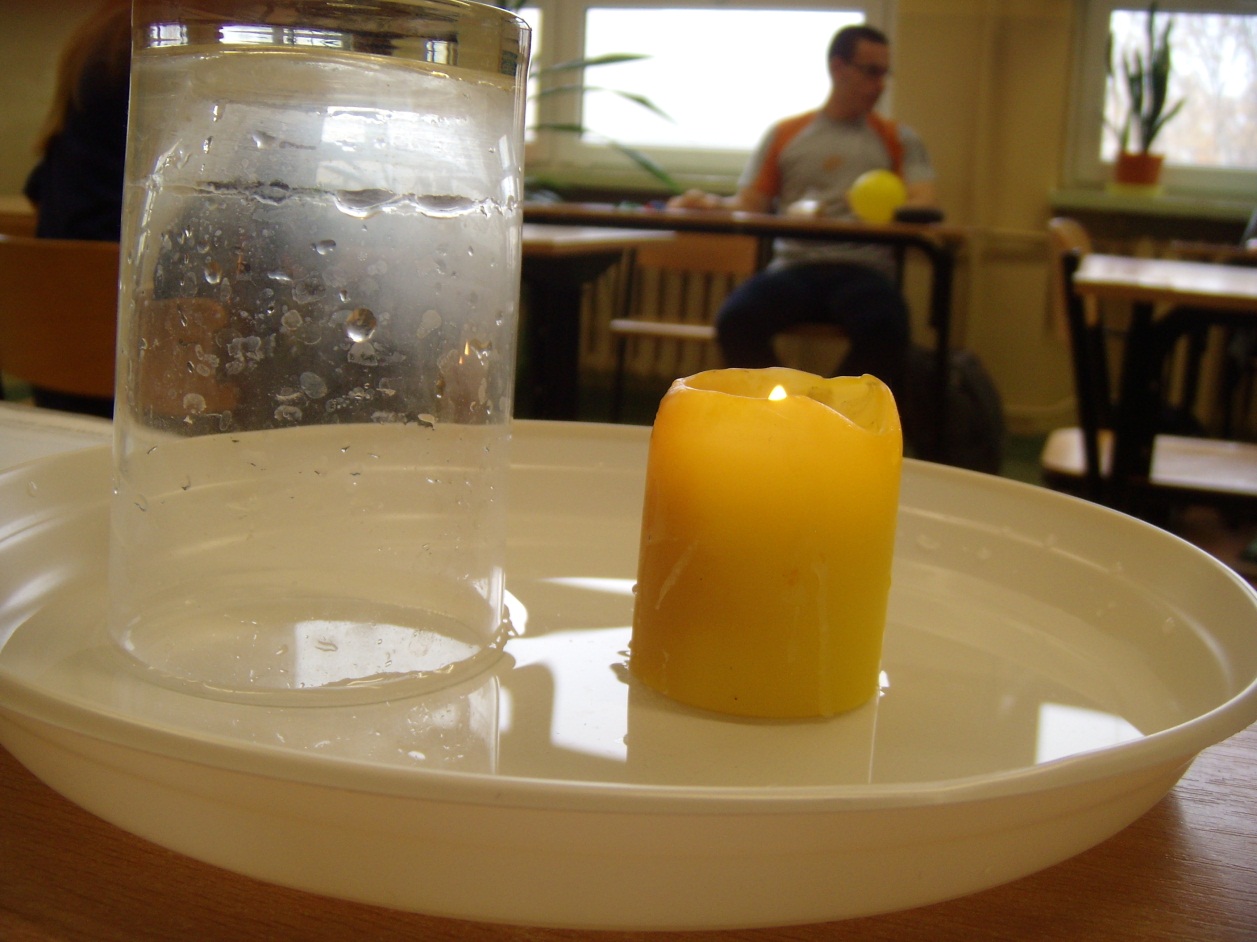 Świeczkę przykryłam kubeczkiem.
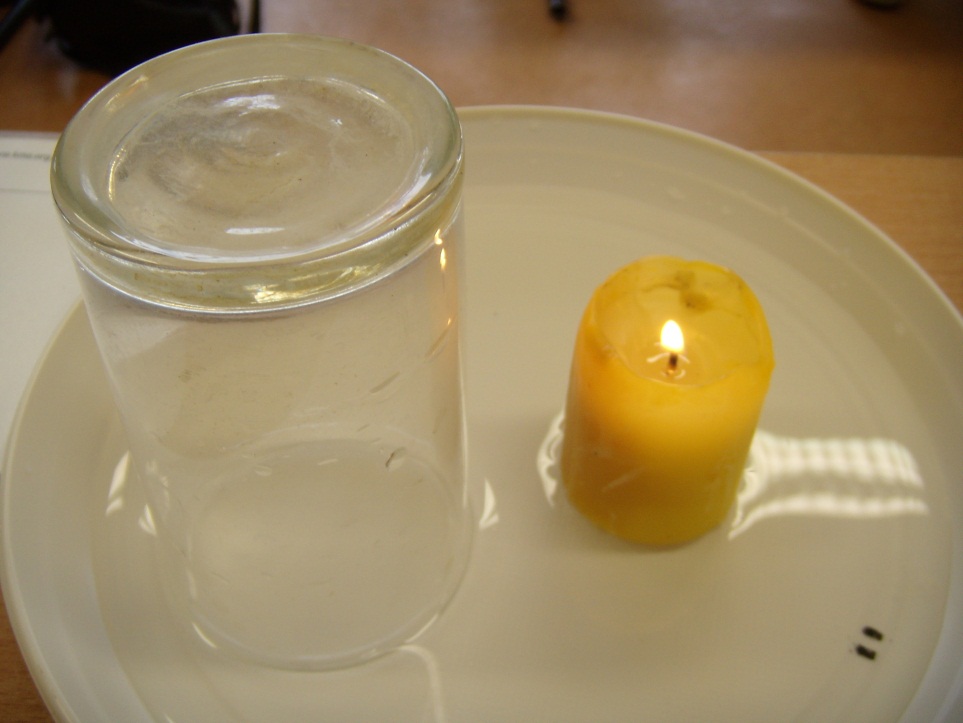 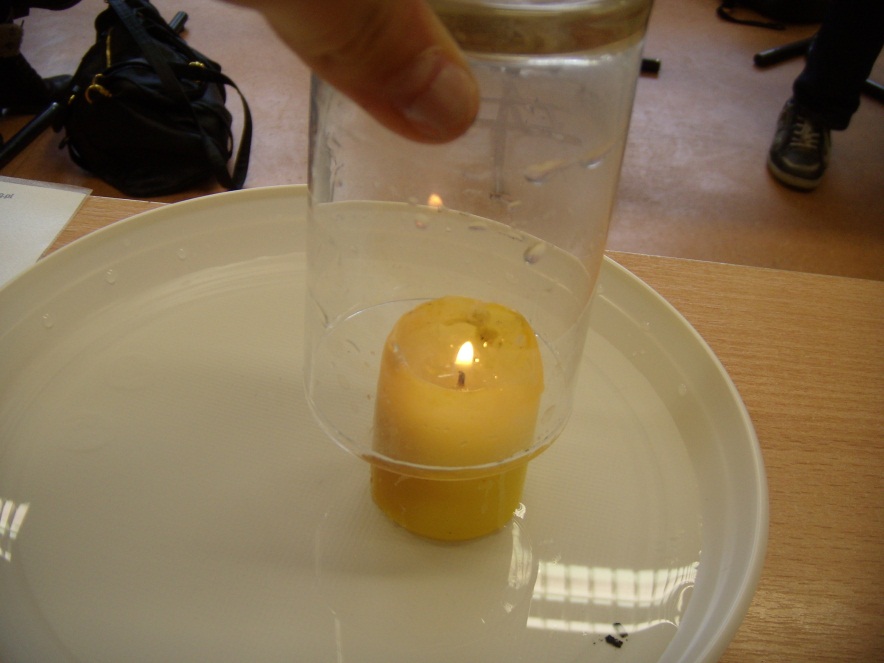 Po przykryciu świeczki kubeczkiem , płomień świeczki zgasł a woda w kubku podniosła się .
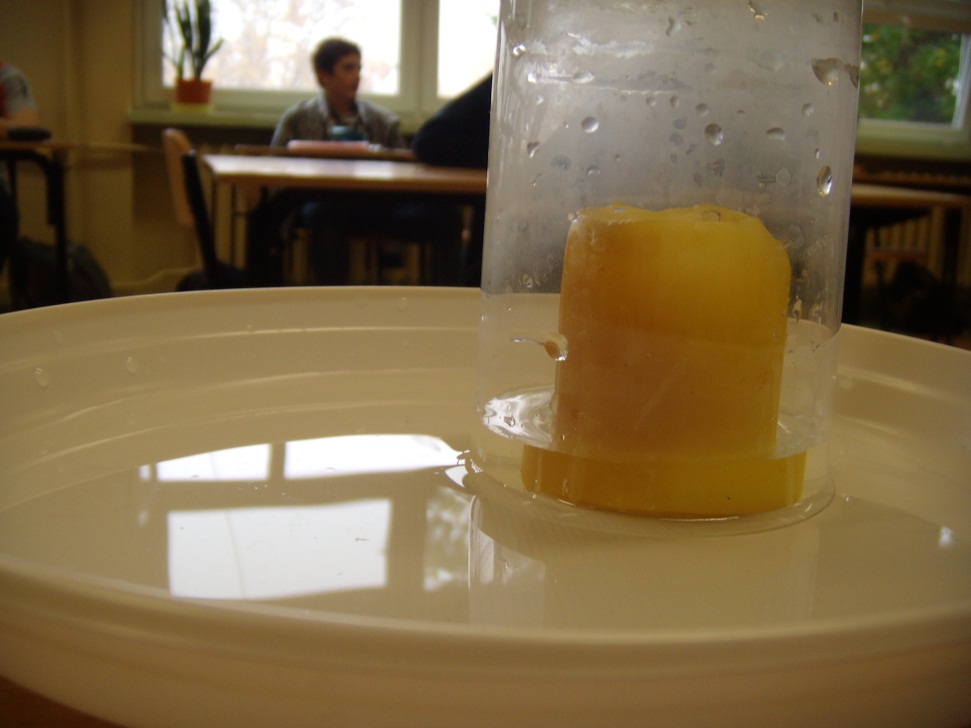 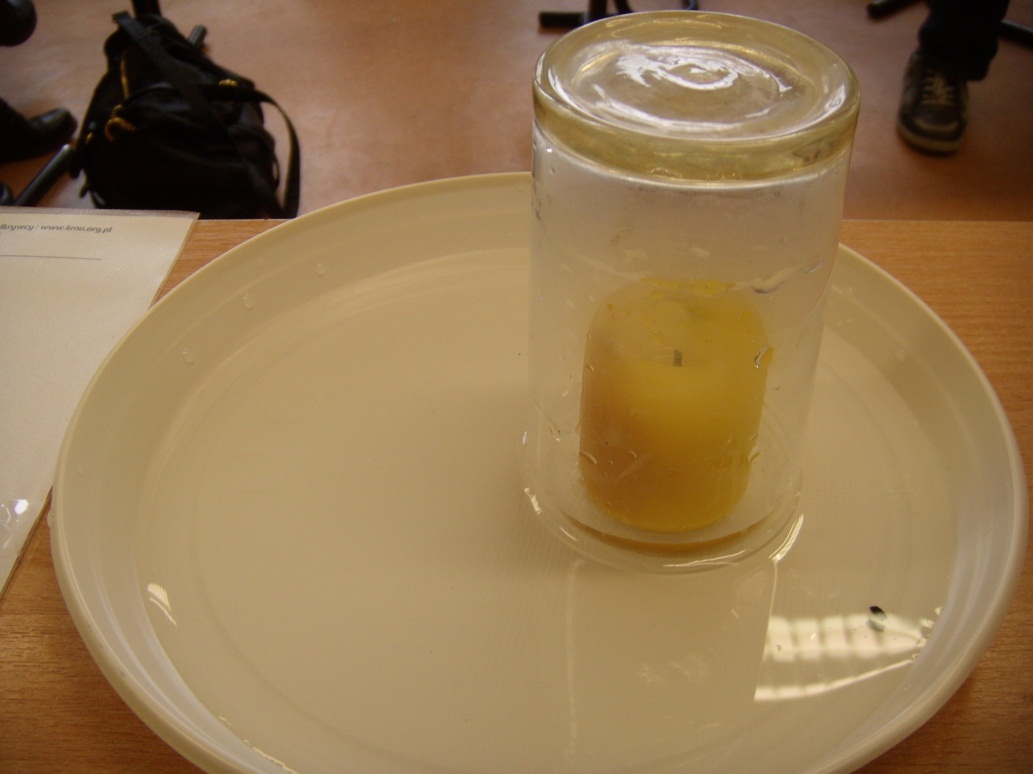 Wniosek
Płomień świeczki zgasł , ponieważ w kubeczku zabrakło tlenu , a woda uniosła się pod wpływem ciśnienia wytworzonego wewnątrz kubka.
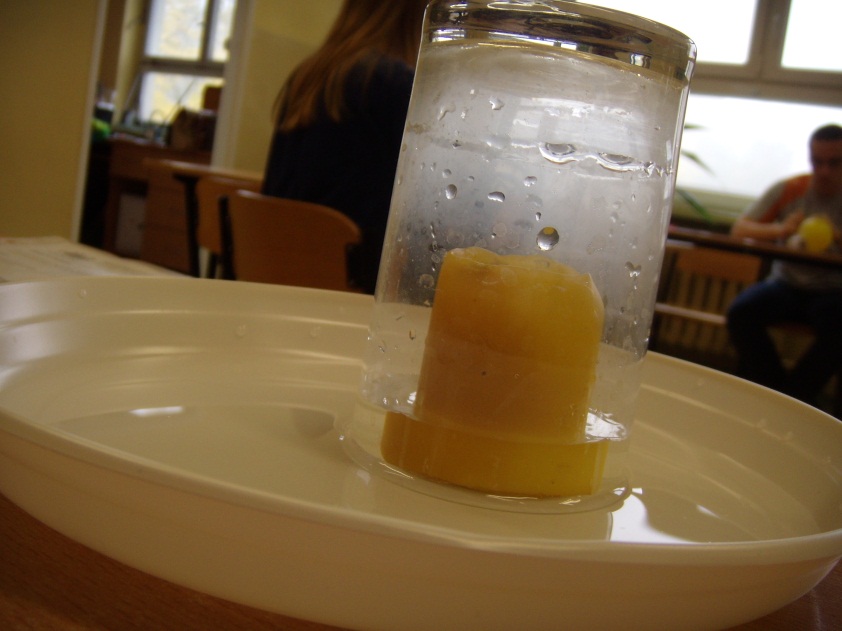